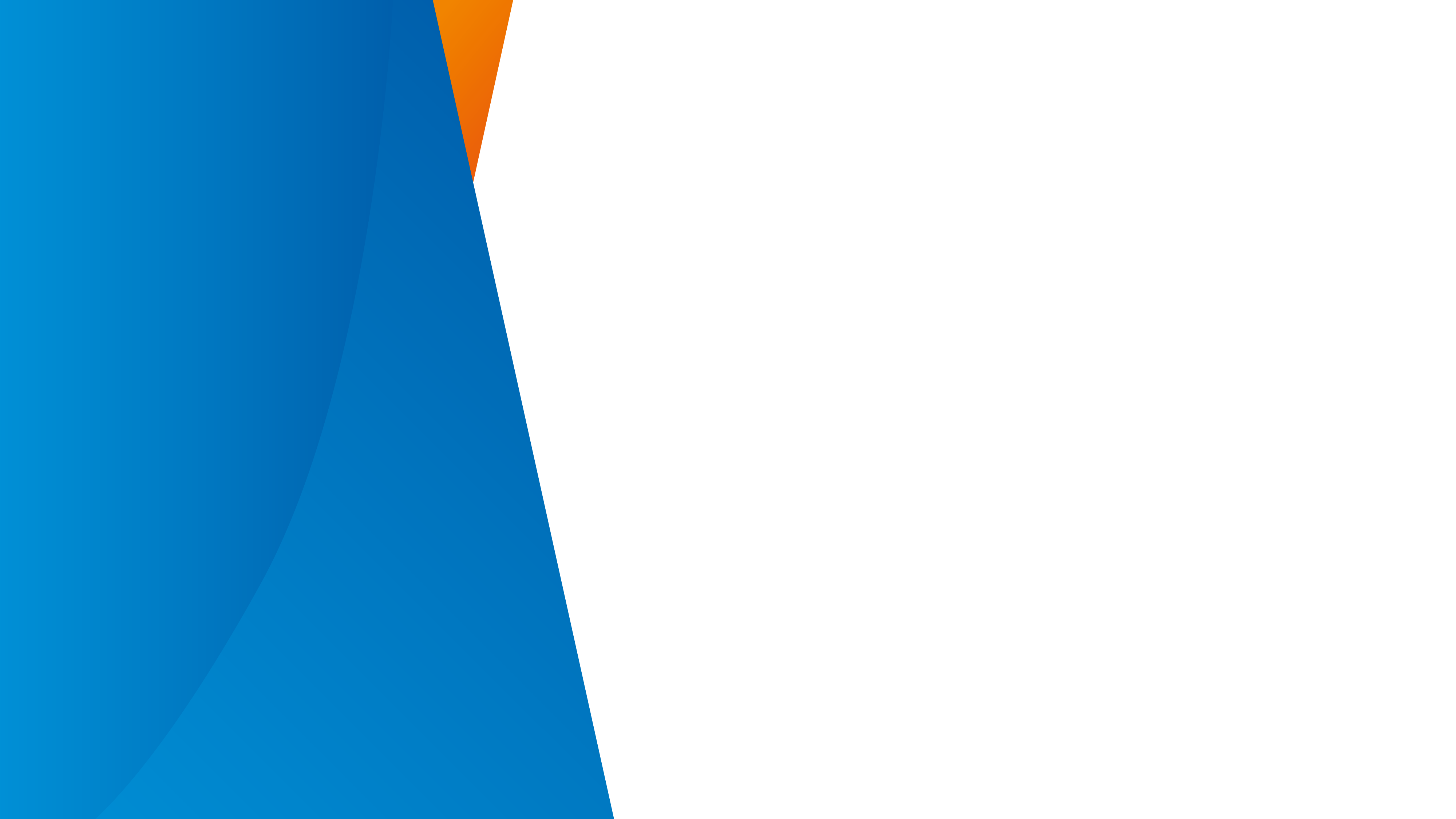 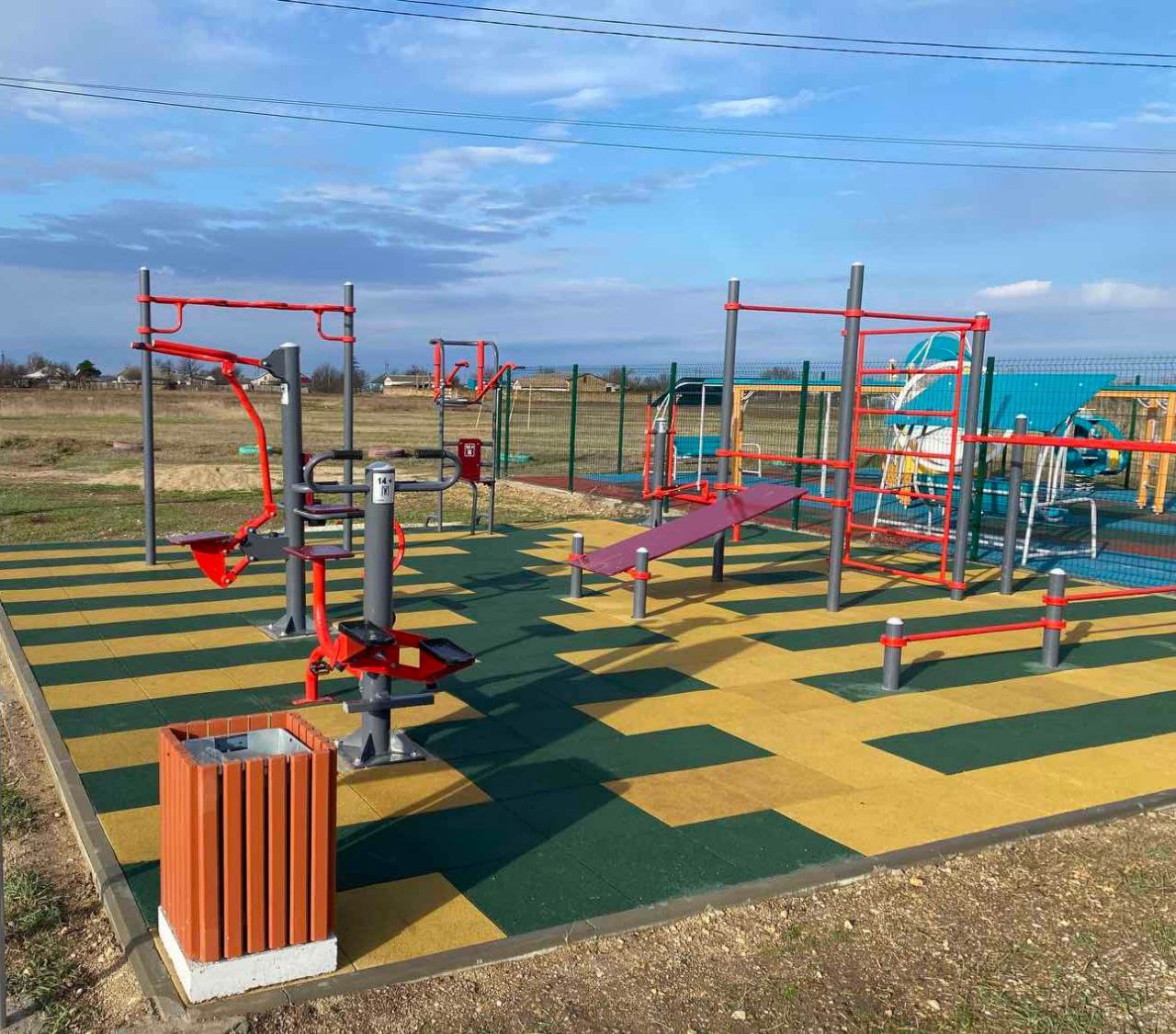 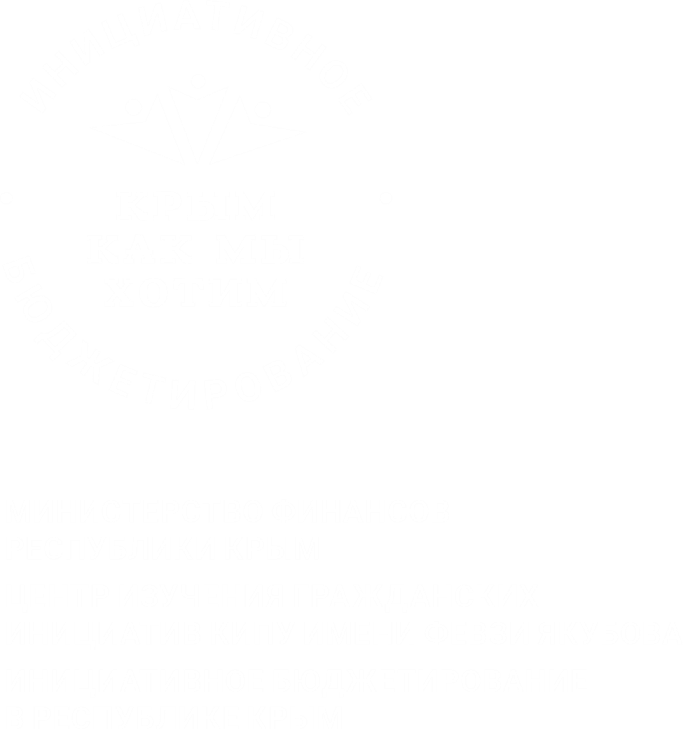 План - график          мероприятий по реализации конкурсного отбора проектов инициативного бюджетирования                        на 2022 год
Предлагаемые виды работ в рамках типологии проектов
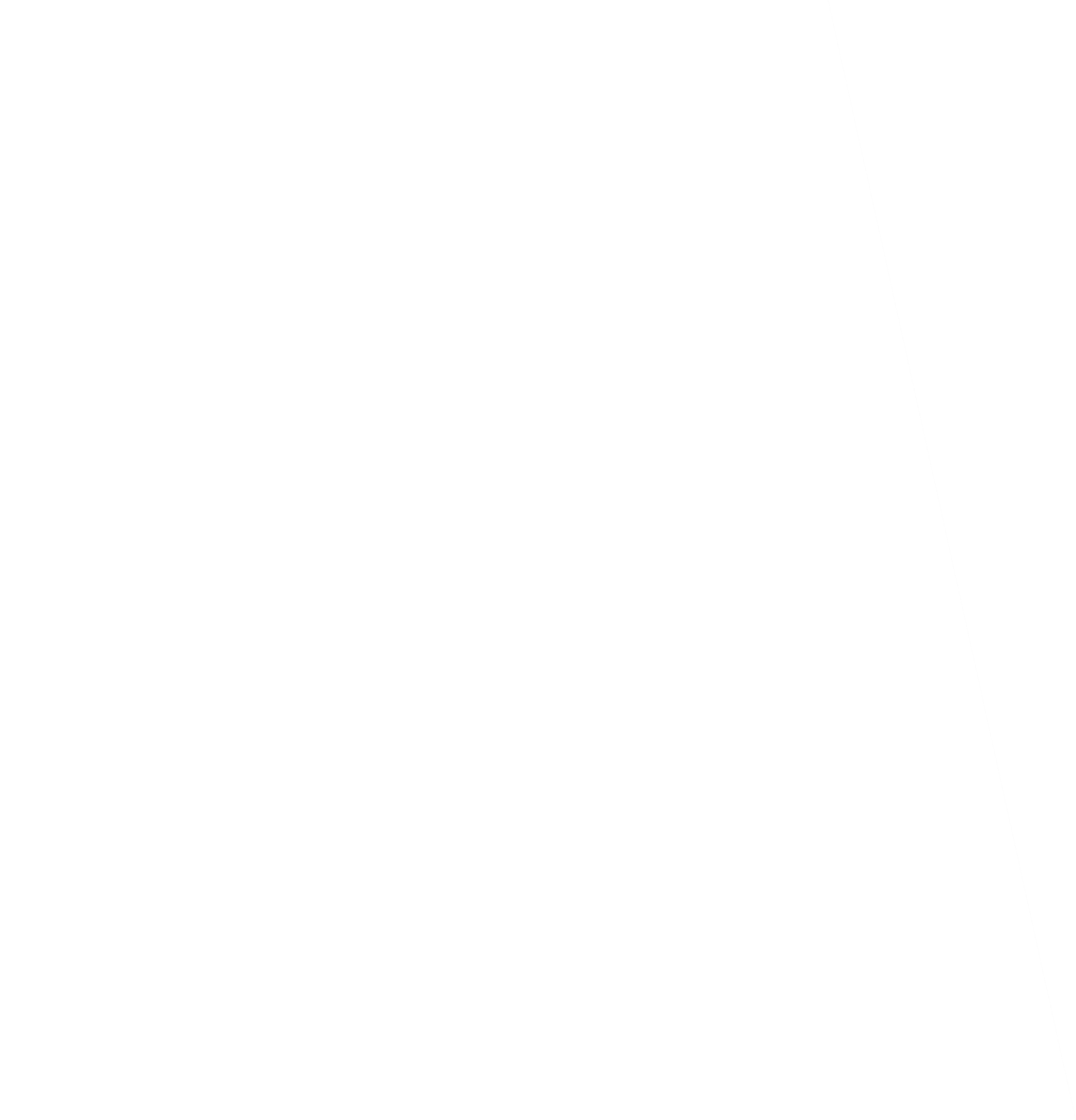 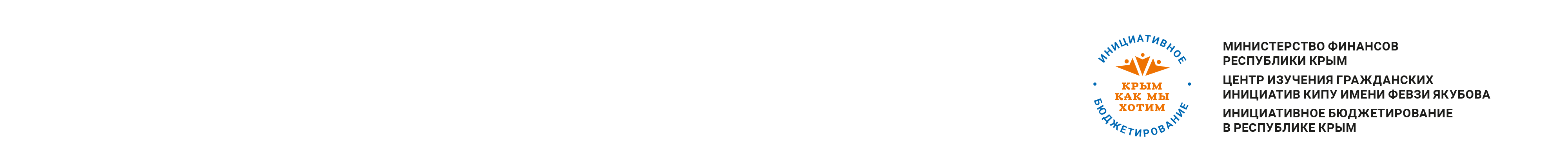 Объявление (извещение) о проведении конкурсного отбора проектов инициативного бюджетирования на территории Республики Крым на 2022 год
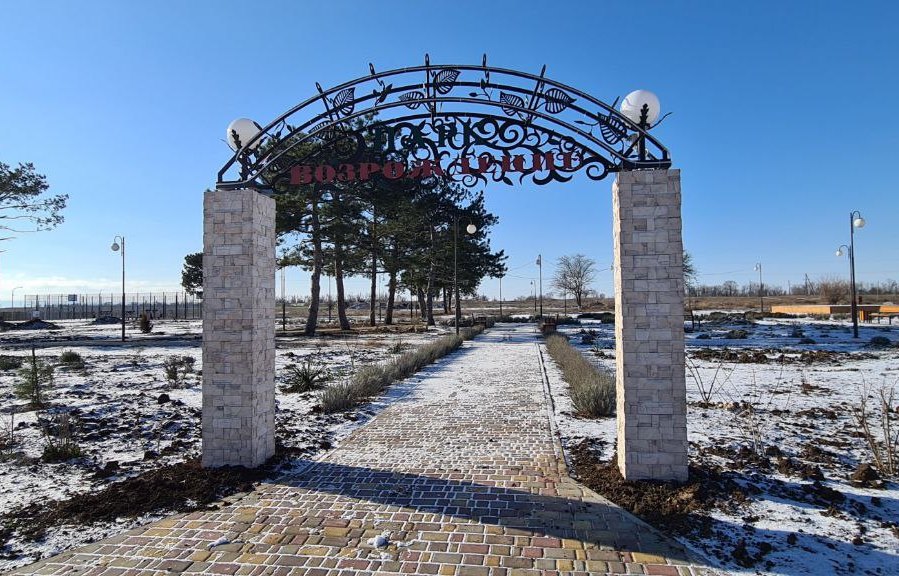 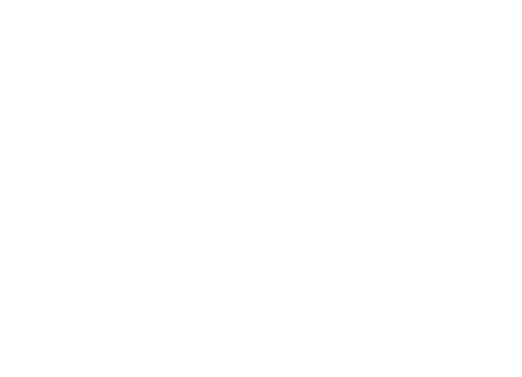 с 16 марта 2022 года по 18 апреля 2022 года 
(согласно утвержденному Графику подачи заявок)
с графиком подачи заявок можно ознакомиться в подразделе «Новости» раздела «Крым - как мы хотим» на официальном портале «Открытый бюджет Республики Крым», а также на сайте Минфина Крыма в разделе «Инициативное бюджетирование»
НОРМАТИВНАЯ ПРАВОВАЯ БАЗА РЕСПУБЛИКИ КРЫМ ПО ИНИЦИАТИВНОМУ БЮДЖЕТИРОВАНИЮ:
1. ст.28  БК РФ от 31.07.1998 N 145-ФЗ;
2.  Закон РК от 29.05.2020 № 77-ЗРК/2020 «Об инициативном бюджетировании в РК» ;
3. Постановление СМ РК от 16.10.2020 № 658 «О некоторых вопросах реализации инициативного бюджетирования на территории РК» ;
4. Постановление СМ РК от 16.11.2020 № 703 «О создании Центра изучения гражданских инициатив»;
5. Постановление СМ РК от 30.08.2021 № 501  «Об утверждении Порядка предоставления и распределения субсидий из бюджета РК бюджетам муниципальных образований Республики Крым на софинансирование проектов инициативного бюджетирования в РК»
Министерство финансов Республики Крым
www.minfin.rk.gov.ru
портал «Открытый бюджет                       Республики Крым»
www.budget.rk.ifinmon.ru
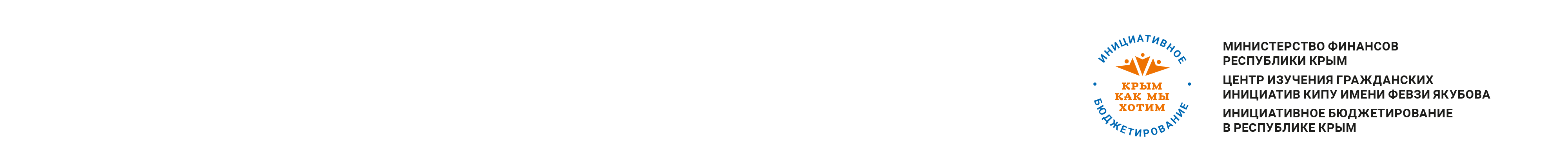 План - график мероприятий по реализации конкурсного отбора  проектов инициативного бюджетирования на 2022 год
(утвержден протоколом заседания Рабочей группы по развитию инициативного бюджетирования в Республике Крым от 21.12.2021)
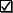 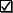 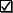 1
январь 2022
3
январь 2022
5
февраль 2022
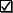 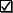 начало проведения информационной компании через СМИ и интернет – ресурсы, сбор информации по опросным листам жителей населённого пункта по определению приоритетной проблемы
старт проекта «Крым – как мы хотим» 
Объявление (извещение) о проведении конкурсного отбора проектов инициативного бюджетирования
проведение и сопровождение заключительных мероприятий (собраний) в муниципальных образованиях РК
2
январь 2022
4
январь-февраль 2022
проведение обучающих мероприятий для муниципальных образований РК и инициативных граждан
проведение и сопровождение предварительных мероприятий (собраний) по выбору инициатив в муниципальных образованиях РК
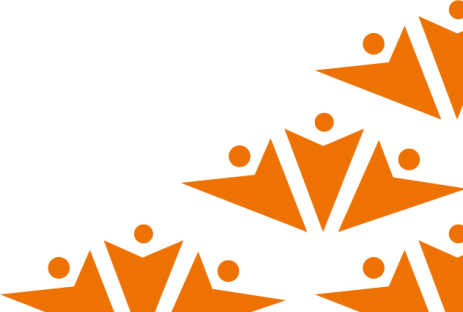 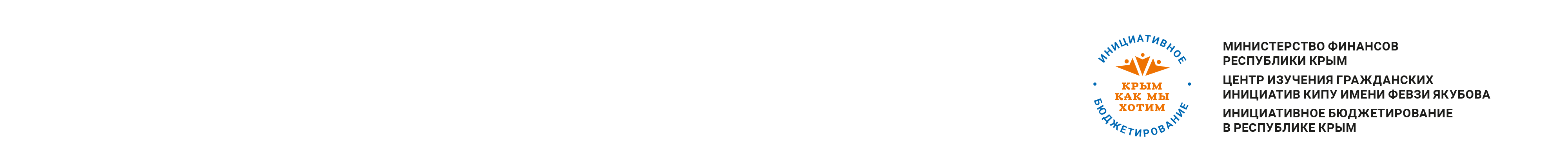 План - график мероприятий по реализации конкурсного отбора  проектов инициативного бюджетирования на 2022 год
(утвержден протоколом заседания Рабочей группы по развитию инициативного бюджетирования в Республике Крым от 21.12.2021)
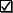 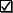 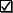 6
февраль-март 2022
8
до 30 апреля               2022
10
май-июнь                          2022
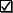 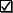 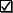 7
16 марта по                   18 апреля 2022
11
до 31 октября         2022
9
май                          2022
подготовка документов для участия в конкурсном  отборе
заключение соглашений
заседание конкурсной комиссии
реализация проекта
подготовка НПА по распределению бюджетных средств, предоставлению ГРБС РК субсидии
приём заявок     на конкурсный отбор в электронном виде
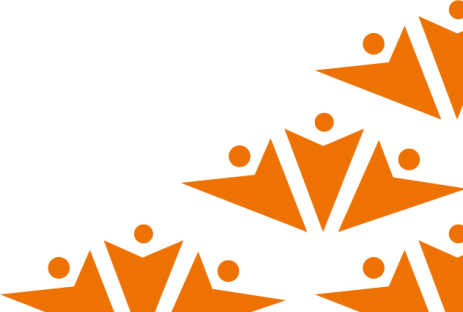 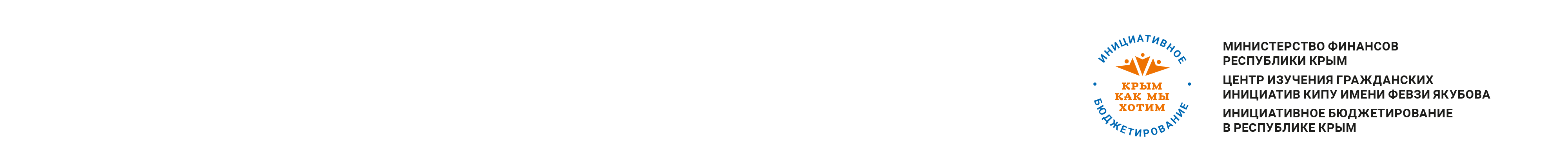 График подачи заявок муниципальными образованиями в рамках конкурсного отбора проектов инициативного бюджетирования в 2022 году
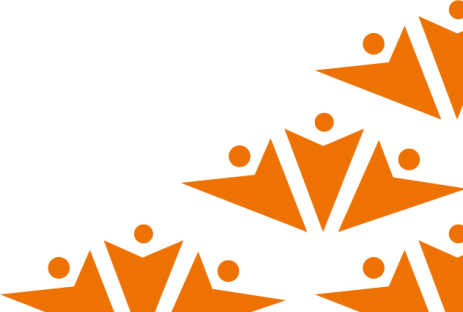 Предлагаемые виды работ в рамках типологии проектов
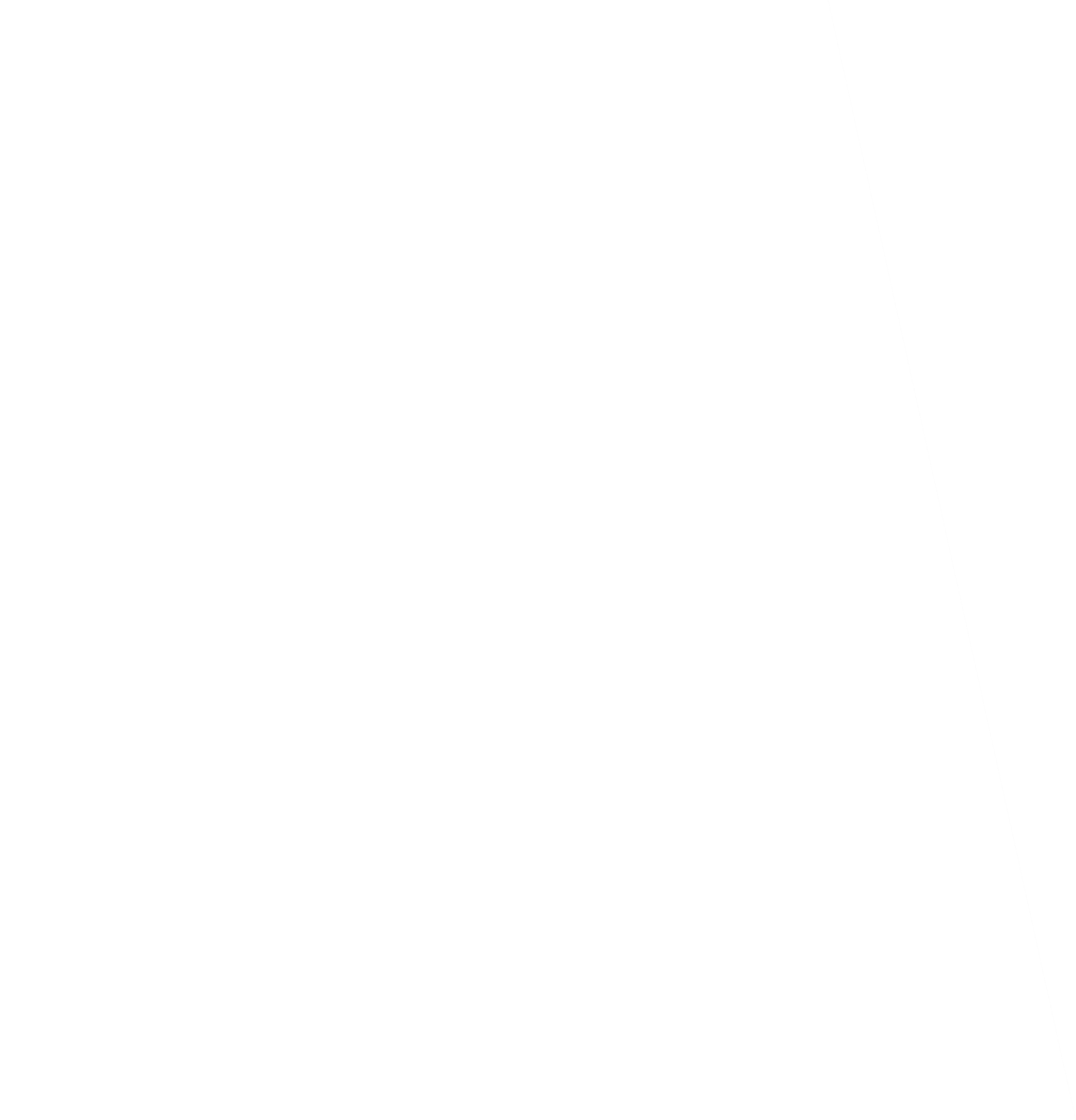 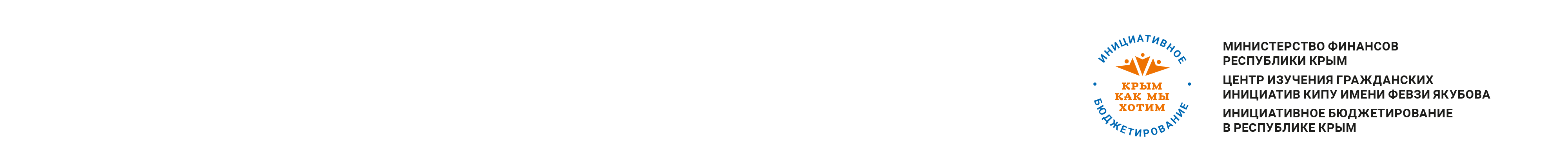 В сфере благоустройства:
(выполнение работ на дворовых территориях 
многоквартирных домов, муниципальных общественных 
территориях, кладбищах)
ремонт проездов
ремонт тротуаров и пешеходных дорожек;
оборудование автомобильных парковок;
установка систем видеонаблюдения;
озеленение территорий;
установка пандусов и иные виды работ, обеспечивающие доступность зданий, сооружений, дворовых и общественных территорий для инвалидов и других маломобильных групп населения;
оборудование детских площадок, площадок для отдыха и досуга;
установка малых архитектурных форм;
установка ограждений
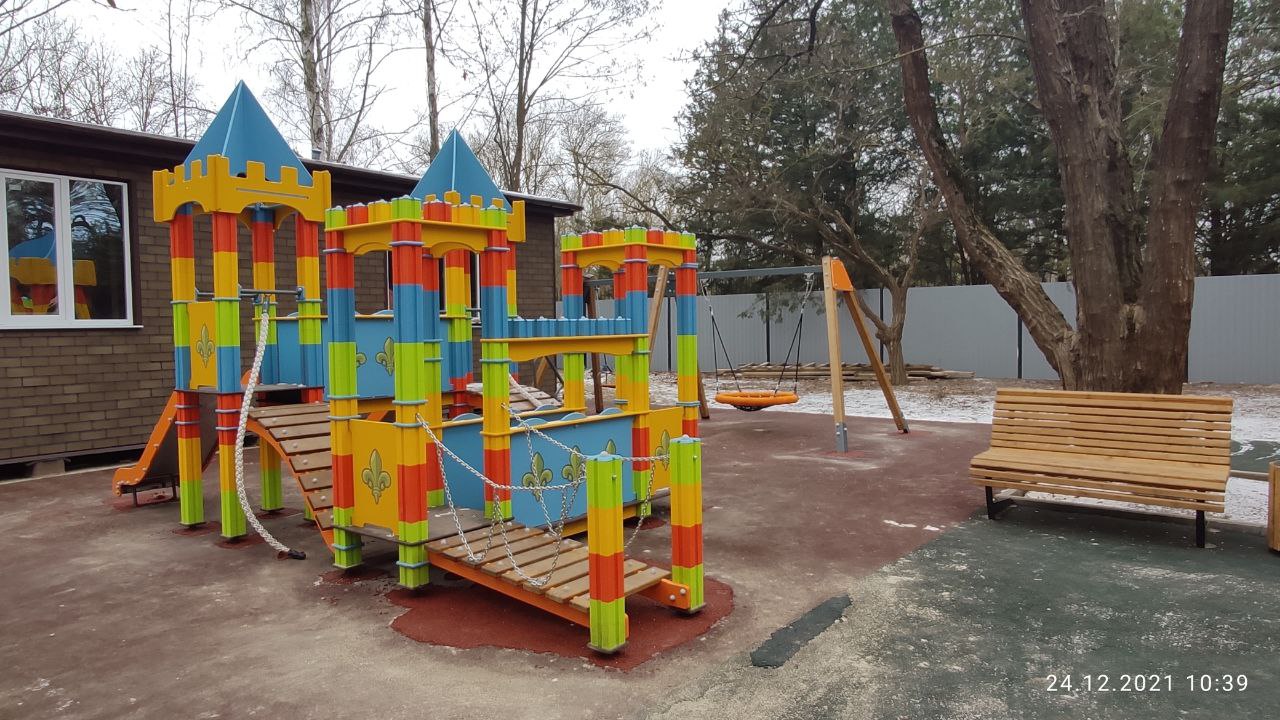 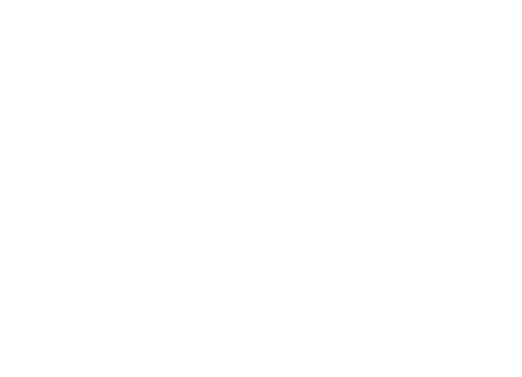 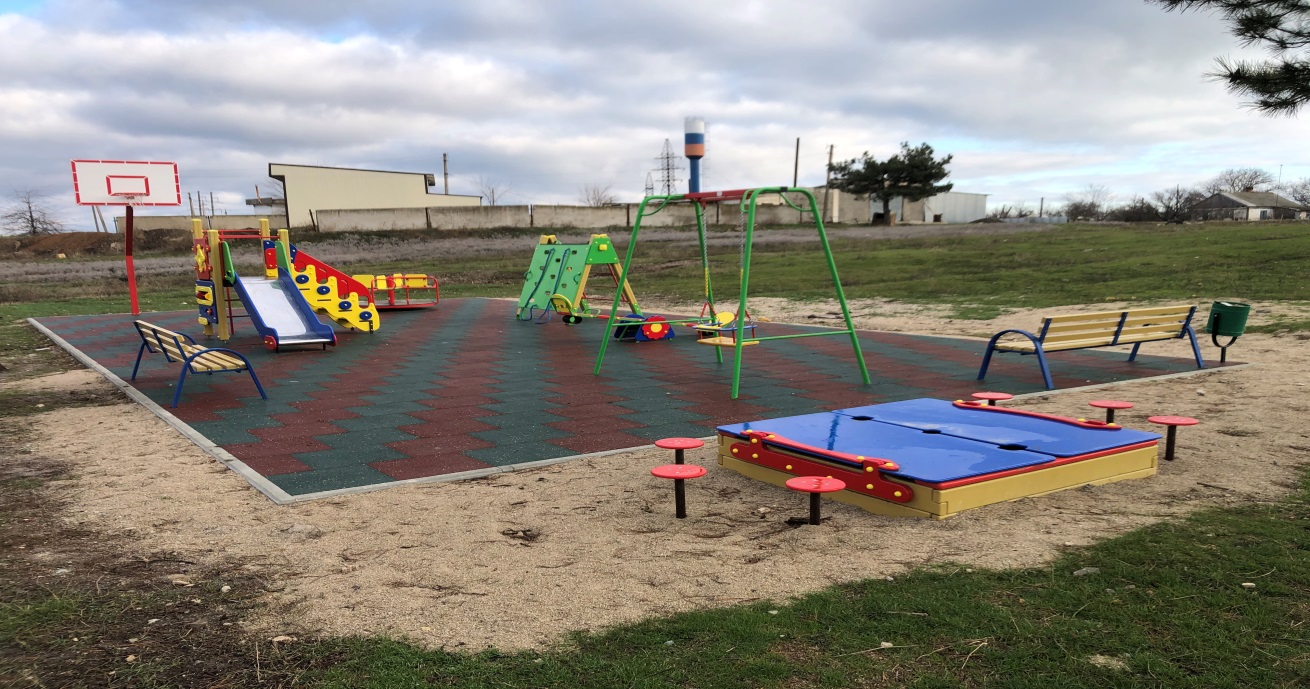 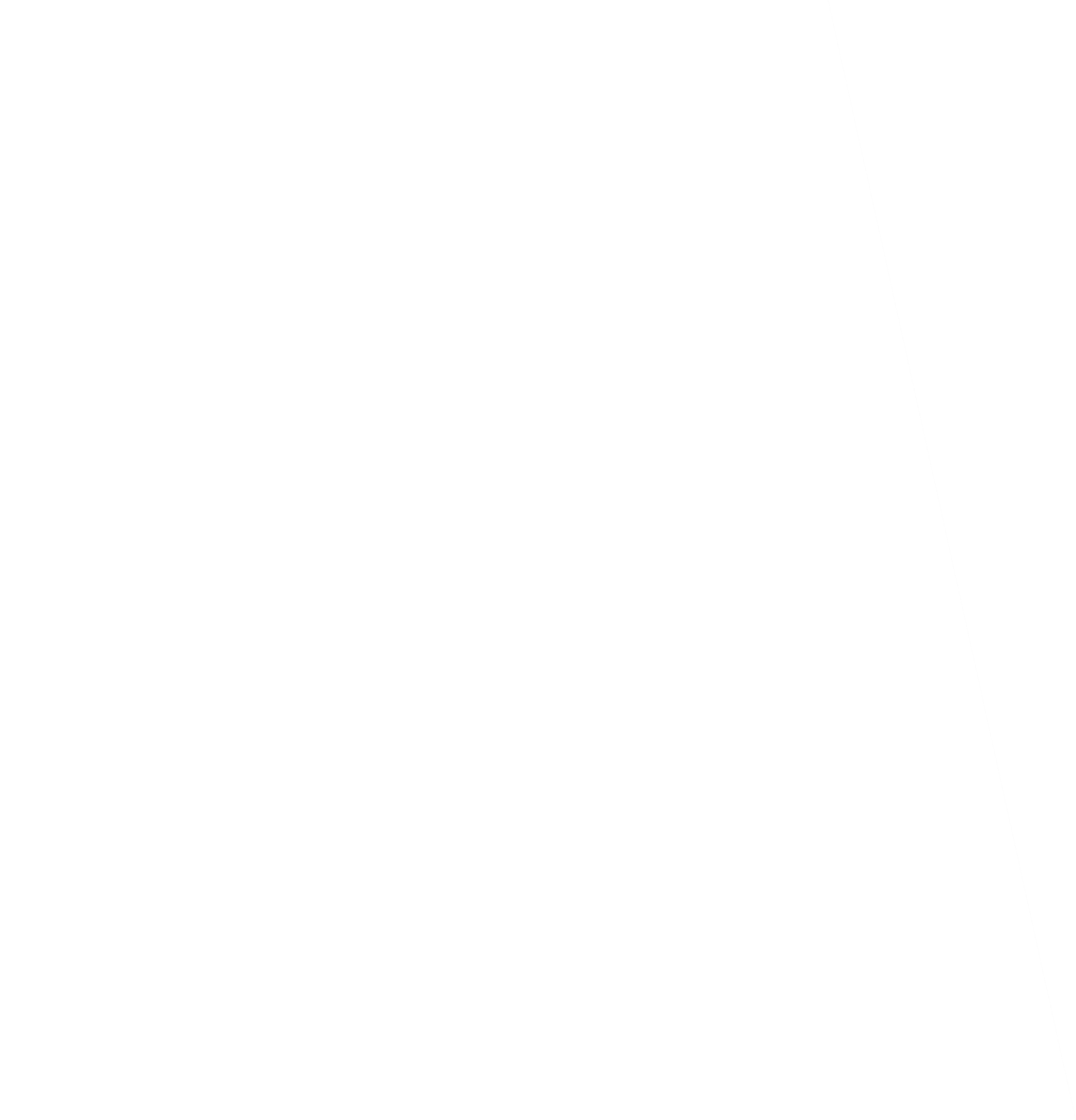 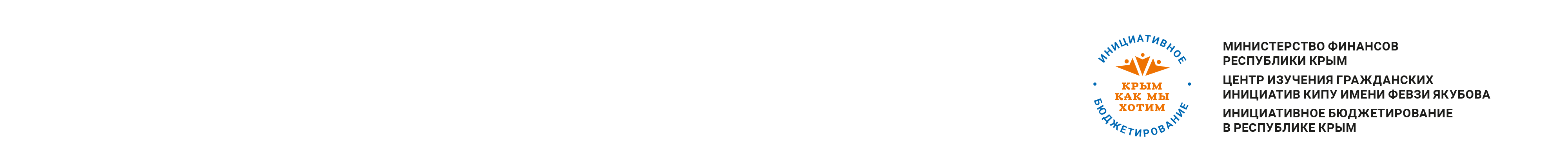 Предлагаемые виды работ в  рамках типологии проектов
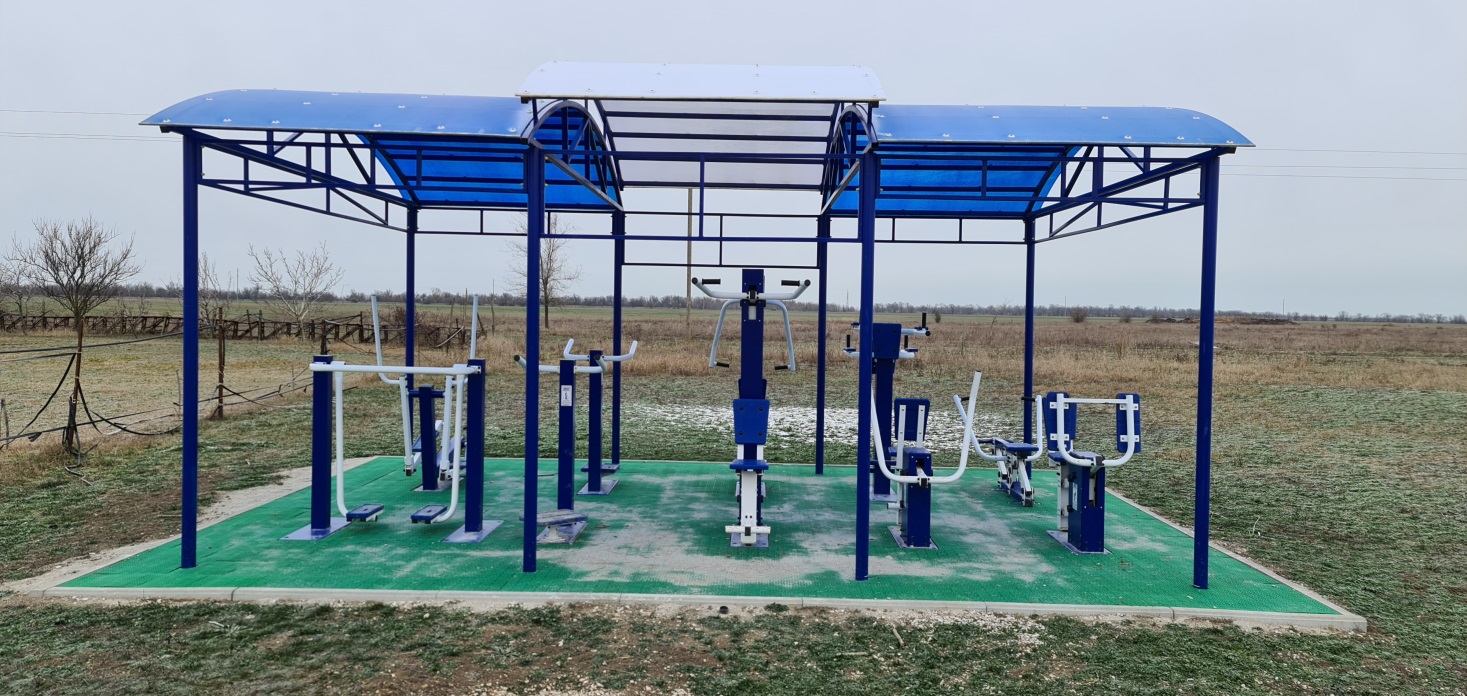 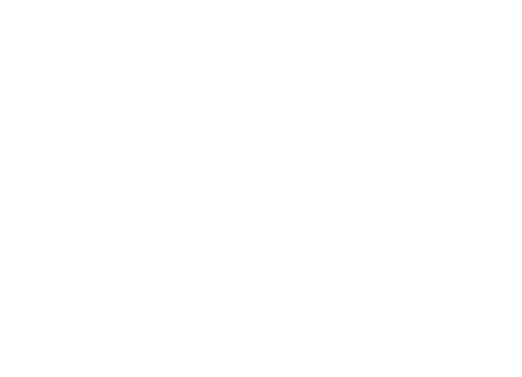 В сфере физической культуры и массового спорта:

приобретение, доставка и монтаж стационарного спортивного оборудования для плоскостных спортивных сооружений и спортивных площадок;
приобретение спортивного инвентаря для учреждений отрасли физической культуры и спорта Республики Крым
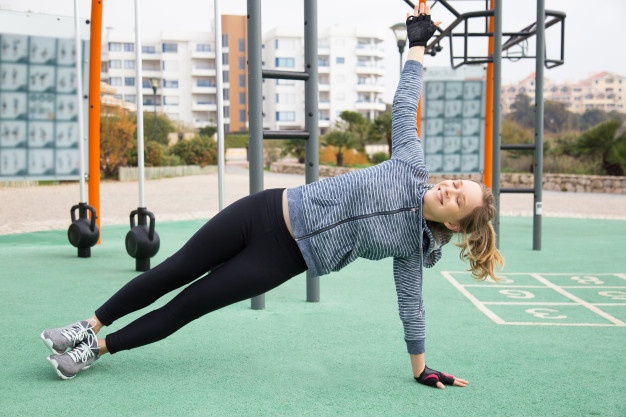 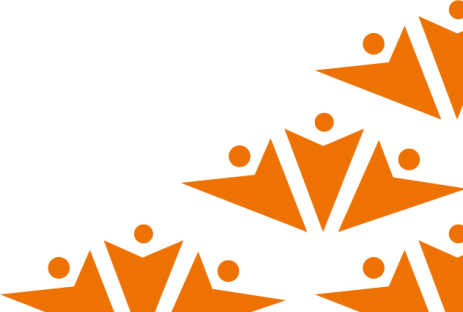 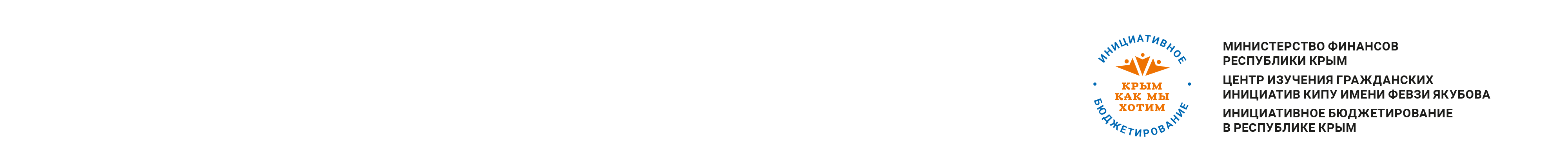 Рекомендуемая структура наименований проектов инициативного бюджетирования:
Работы по текущему ремонту (благоустройству) дворовой территории/площади, набережной/сквера/бульвара/парка/аллеи/городского сада «наименование» (в случае наличия), расположенного(ой) по адресу: Республика Крым, наименование района, населенного пункта, улицы
Примеры названий на каждый вид работ:
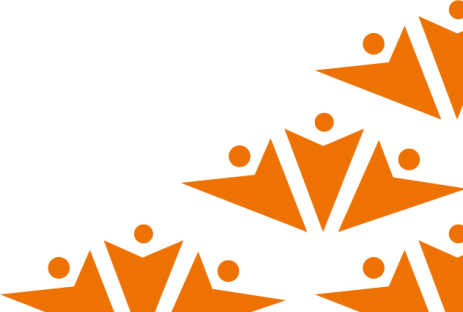 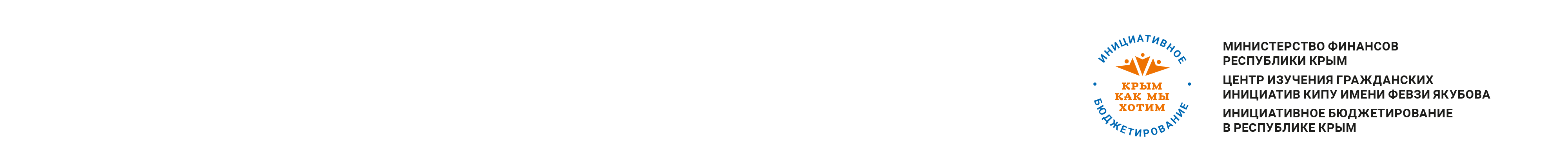 Рекомендуемая структура наименований проектов инициативного бюджетирования:
Примеры названий на каждый вид работ:
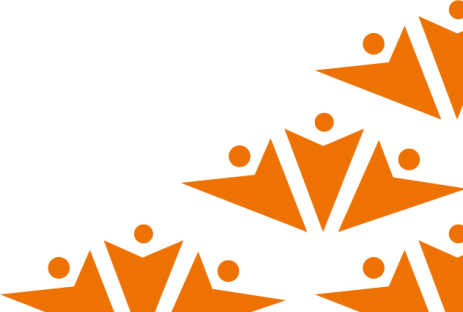 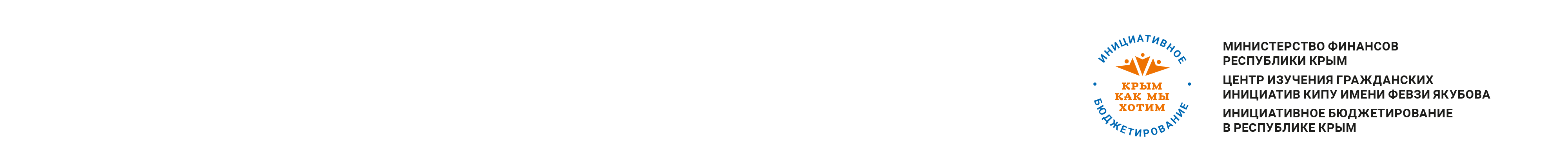 Рекомендуемая структура наименований проектов инициативного бюджетирования:
Примеры названий на каждый вид работ:
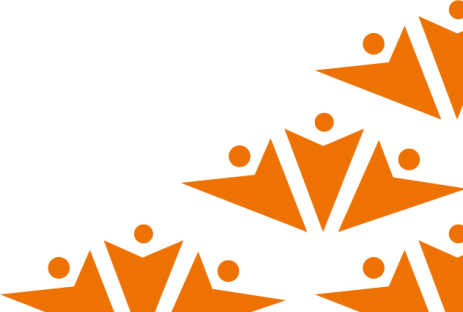 Если у нас 2 и более видов работ в проекте, то ограничиваемся базовой формулировкой:
Работы по текущему ремонту (благоустройству) дворовой территории, расположенной по адресу: Республика Крым…
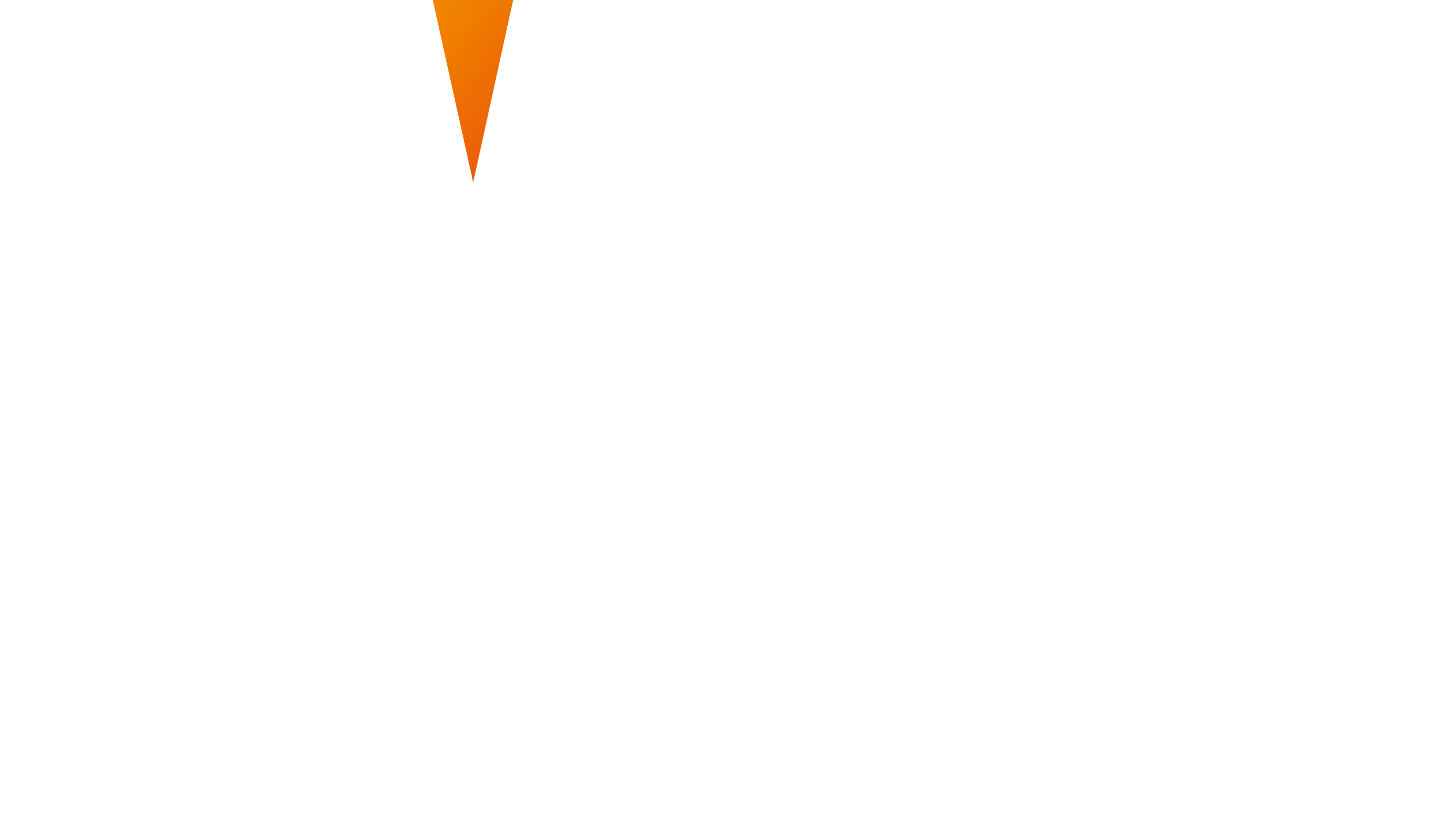 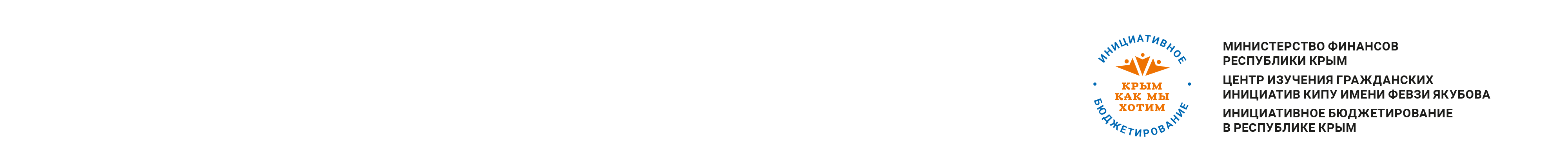 Контактные данные
Ответственные должностные лица за проведение методических консультаций с инициаторами проектов инициативного бюджетирования по подготовке проектов по отраслевой принадлежности 
от Министерства жилищно-коммунального хозяйства Республики Крым: 
Егорова Надежда Евгеньевна, заместитель начальника управления благоустройства, начальник отдела благоустройства, 
тел.: +7 (978) 750-88-42.
от Министерства спорта Республики Крым:
Смирнова Ирина Борисовна, начальник управления капитального строительства и инфраструктурного развития, 
тел.:+7(978) 772-58-37;
Коваленко Юрий Леонидович, консультант отдела капитального строительства, 
тел.: +7 (978) 566-83-09
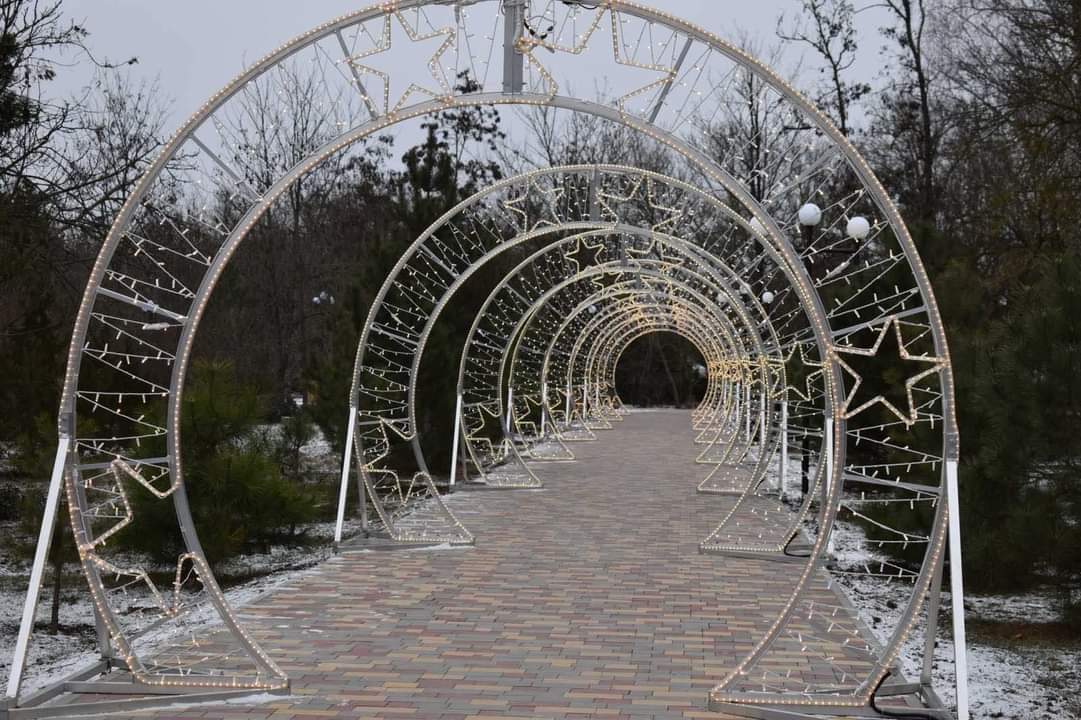 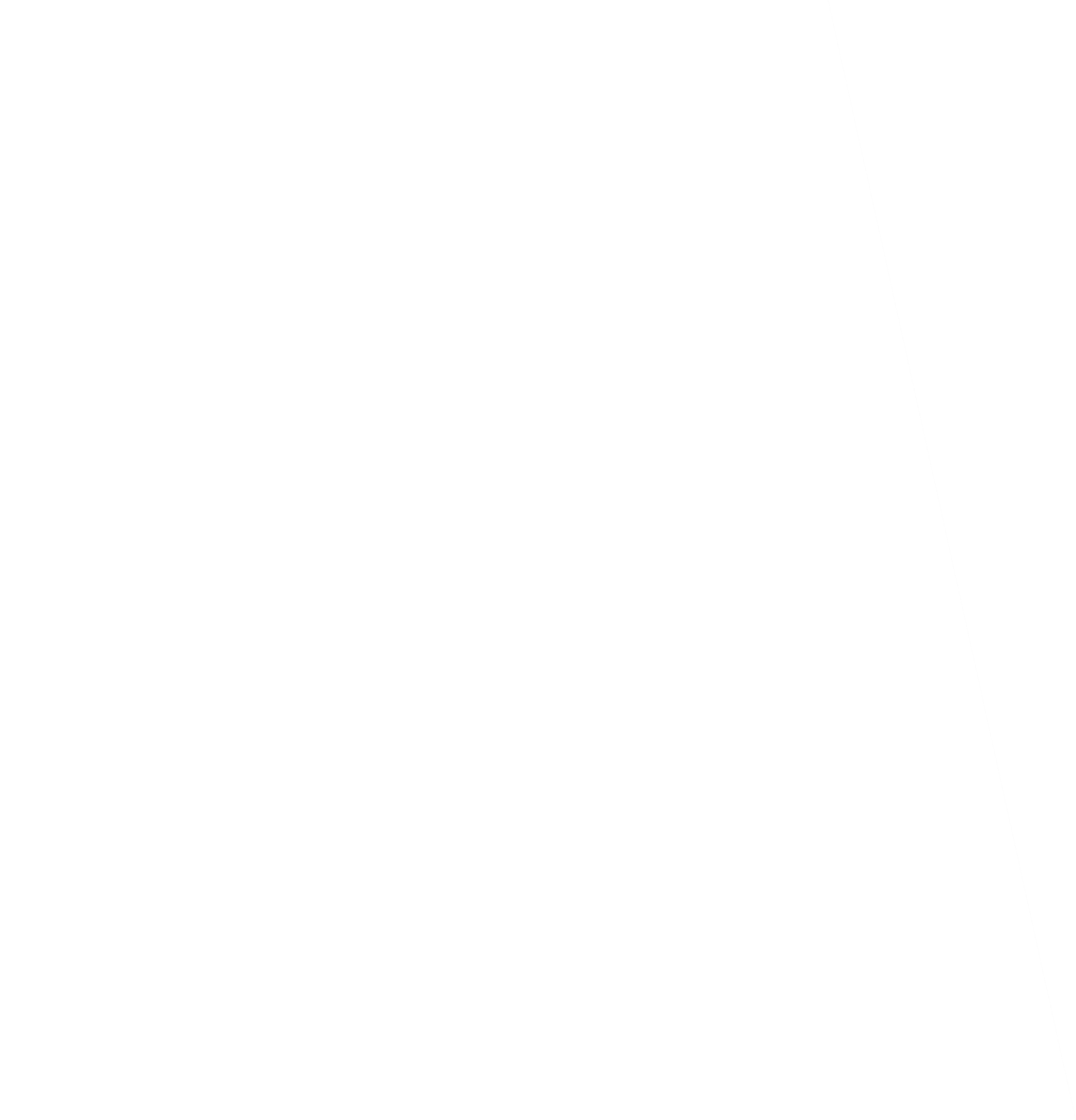 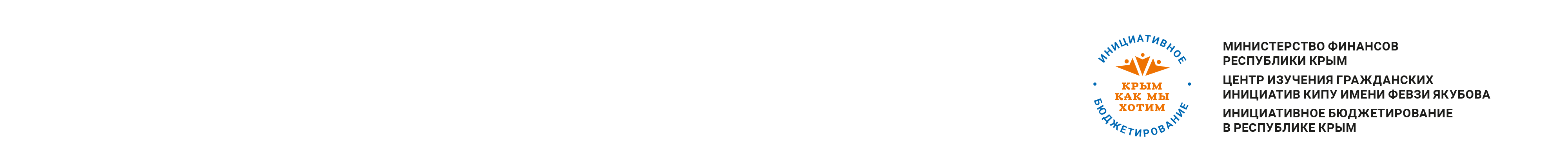 Контактные данные
Центр изучения гражданских инициативГБОУВО РК «Крымский инженерно-педагогический университет имени Февзи Якубова»

e-mail: centr_grajdan@kipu-rc.ru
тел. : (3652) 78-82-82
Начальник Центра – Кропотова Наталья Владимировна

Отдел финансового мониторинга и 
внутреннего контроля Министерства финансов 
Республики Крым

e-mail: unp@minfin.rk.gov.ru
тел. : (3652) 733-037
Заведующий отделом – Кадкина Алина Юрьевна
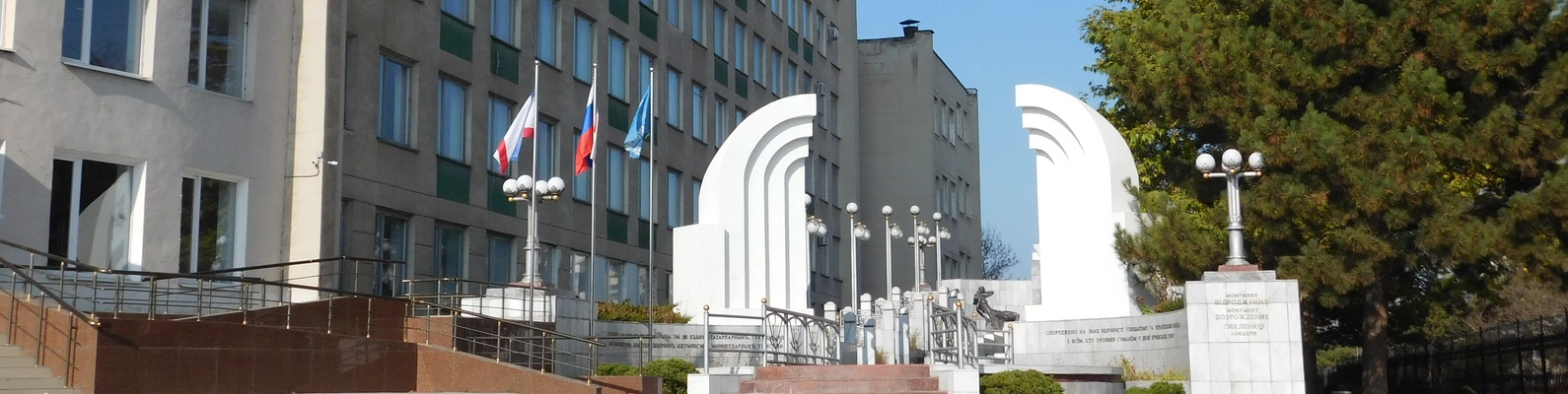 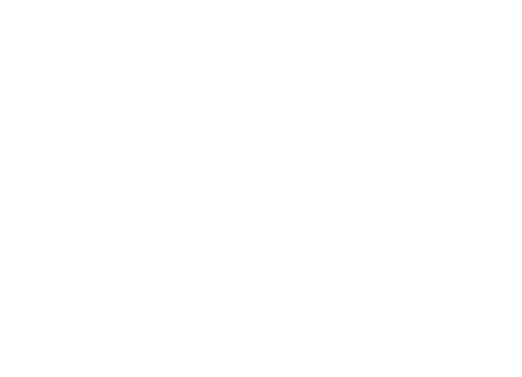 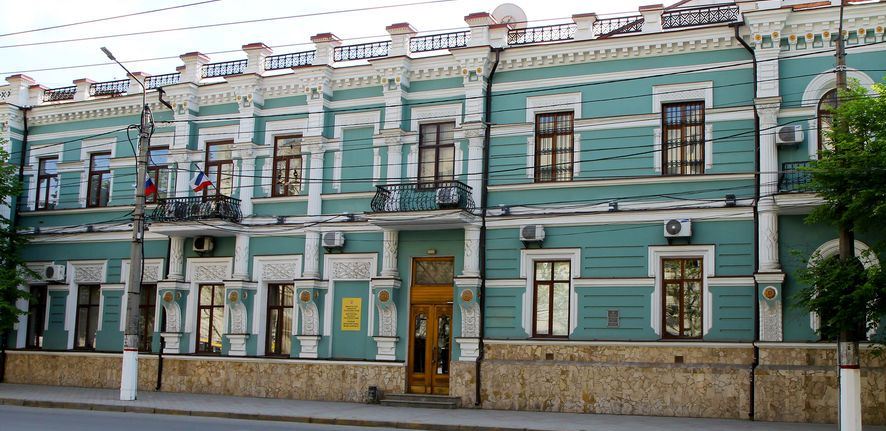 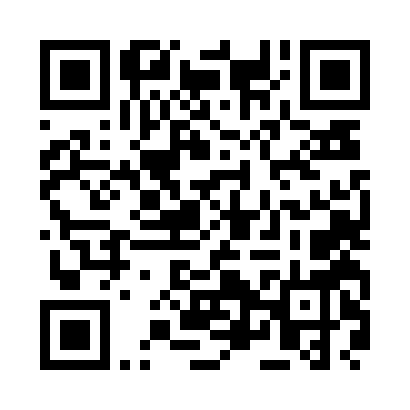